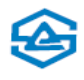 Countermeasure:- Machining stage
DRILL MACHINE :- SE/SSAL/01                                                                      Date: 25/05/2023
AFTER
BEFORE
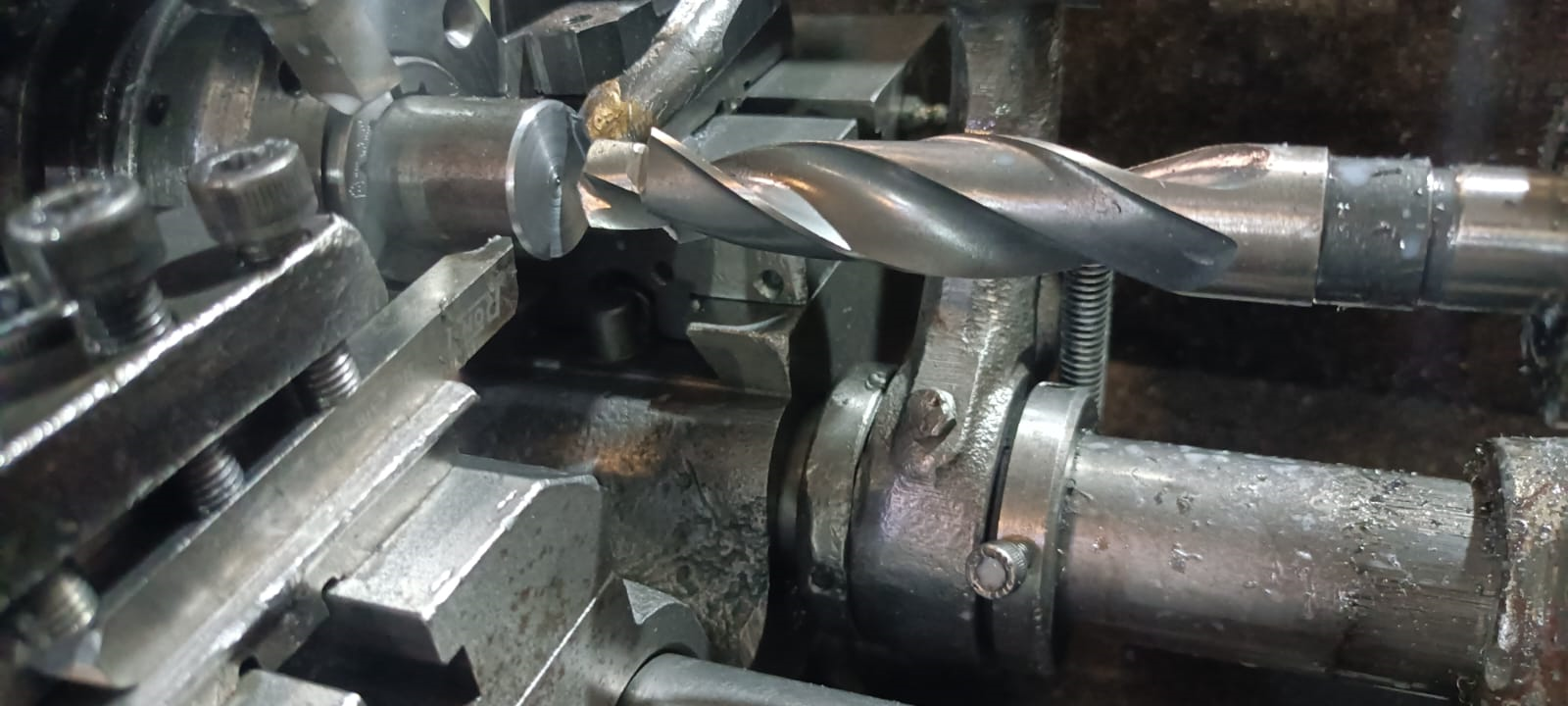 Problem/Present Status:
Traub machining (conventional machine ) are being used for turning, grooving and facing operation in place of CNC machining operation.
Countermeasure:
Benefits :- NA